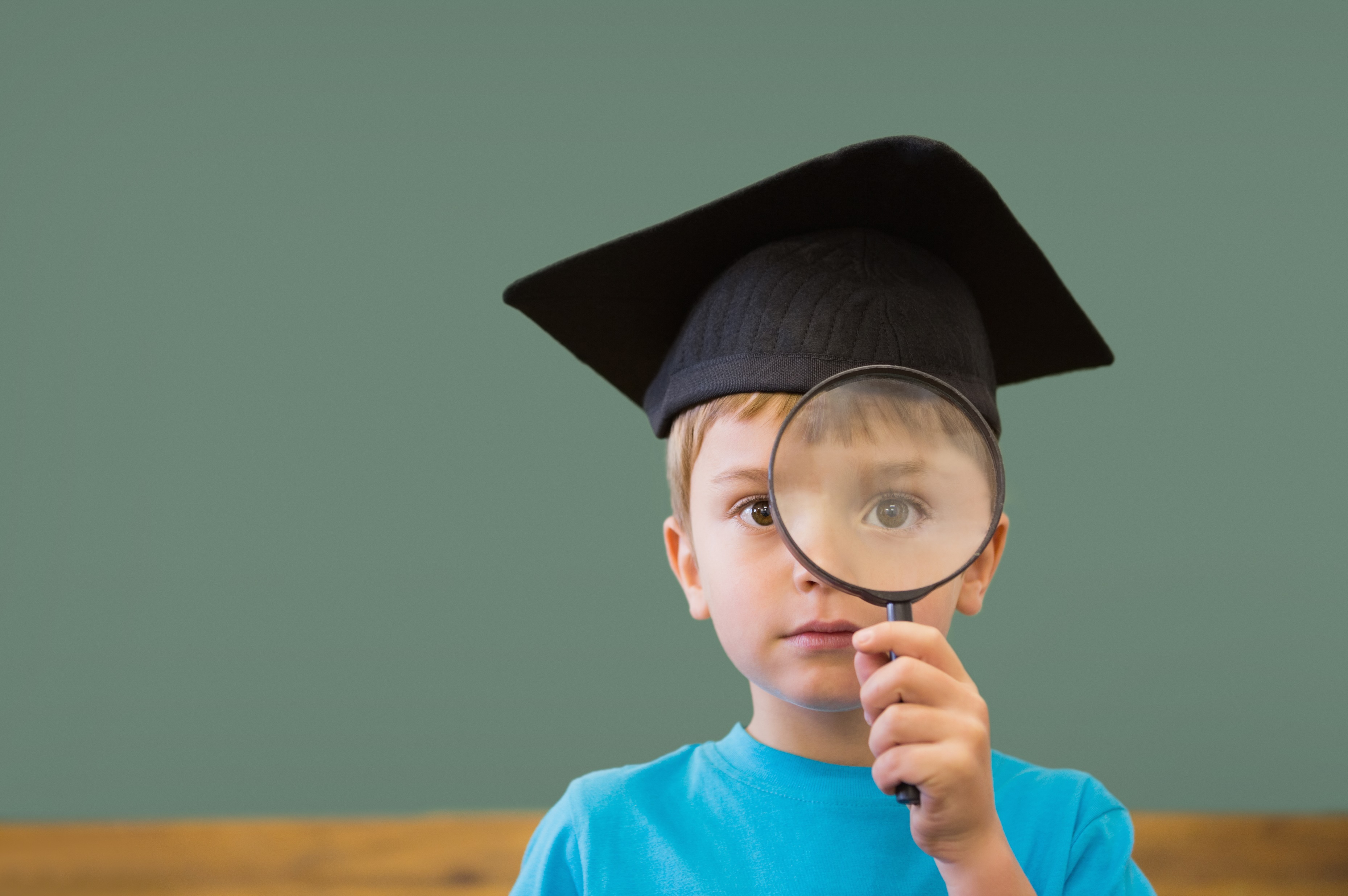 Apprendre ? 
Mais comment ?
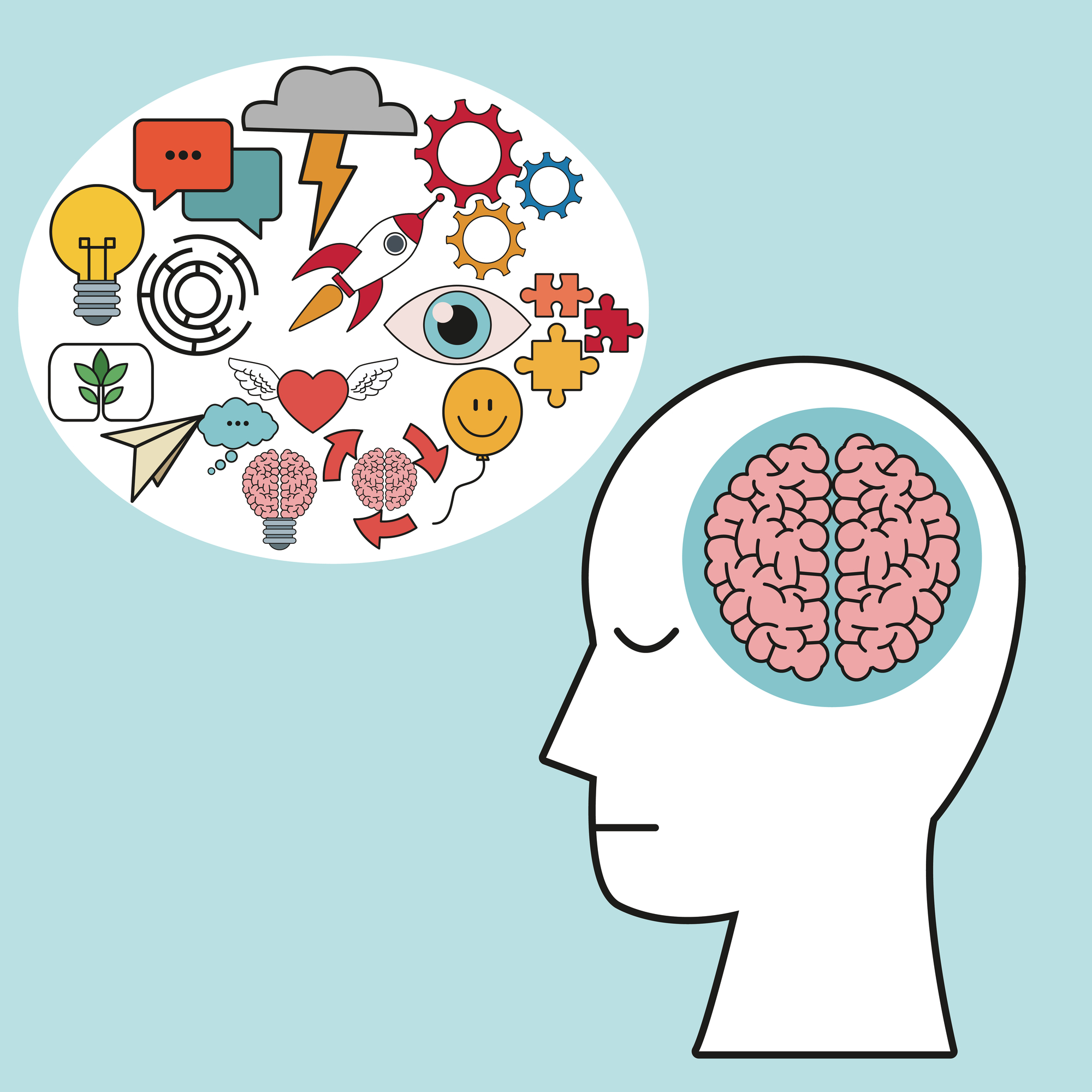 Pour apprendre, mon cerveau …
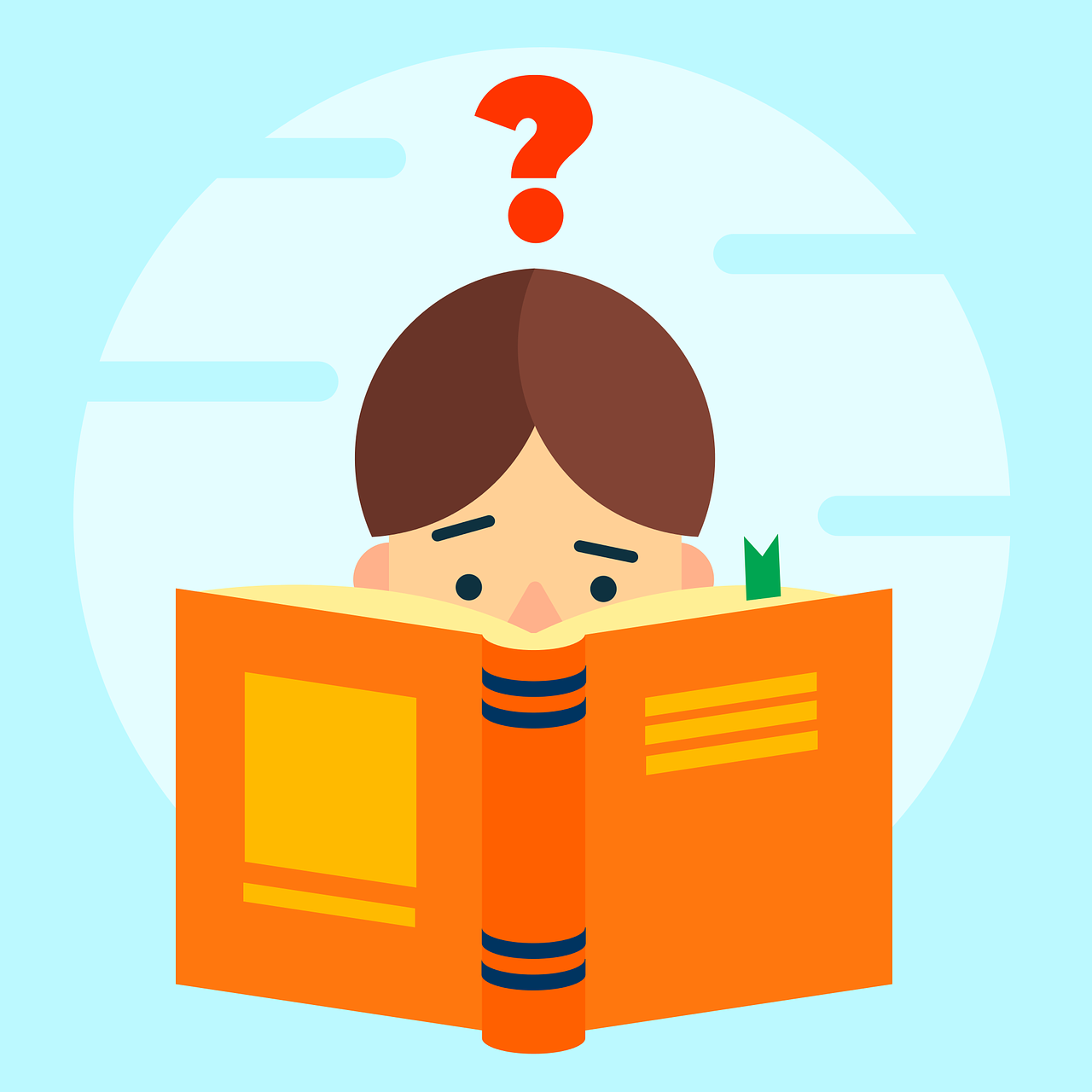 1/ a besoin de comprendre
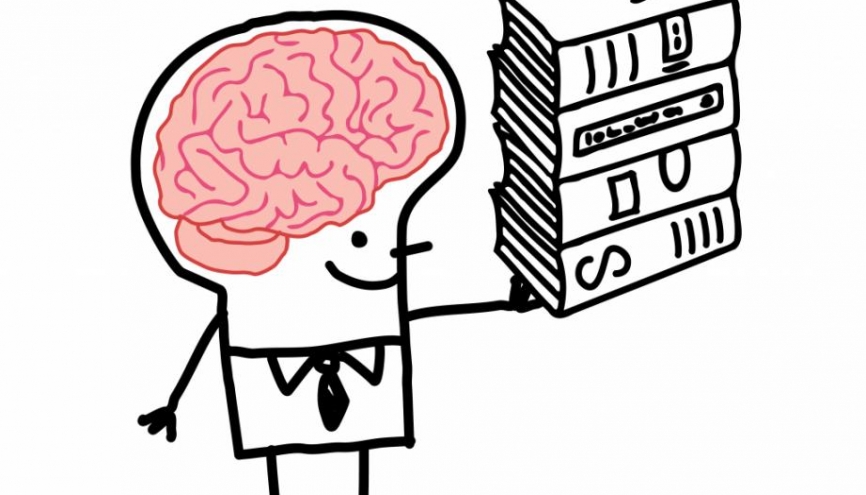 2/ a besoin de mémoriser
Pour mémoriser
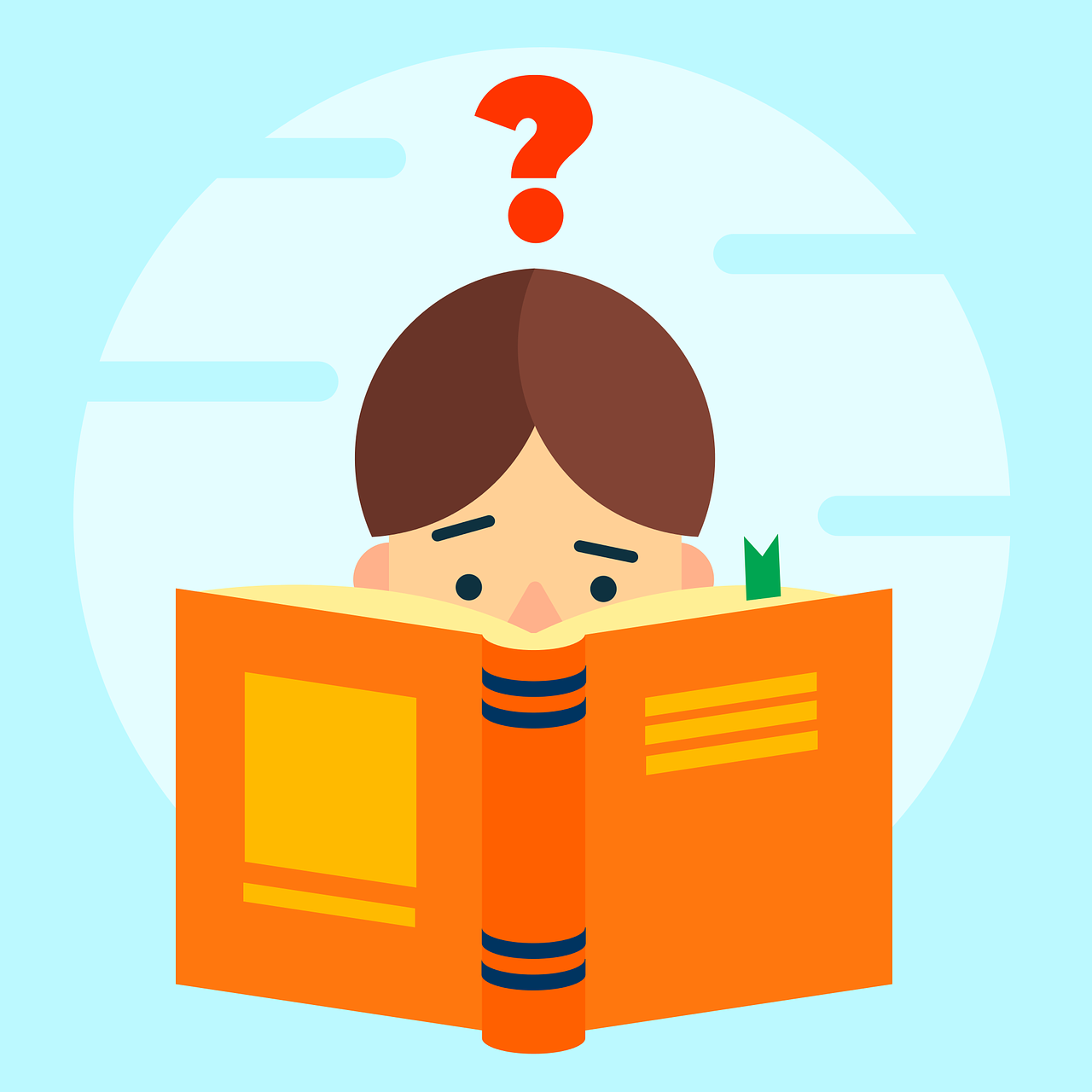 Comment apprendre ?
Concrètement…
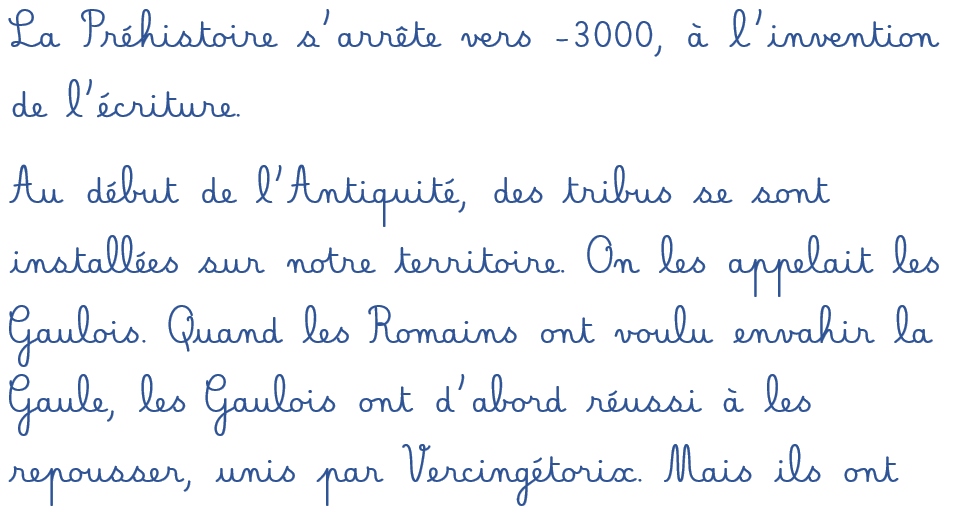 Une leçon
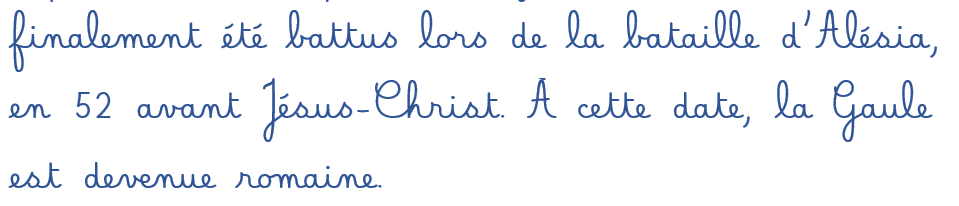 1. J’apprends
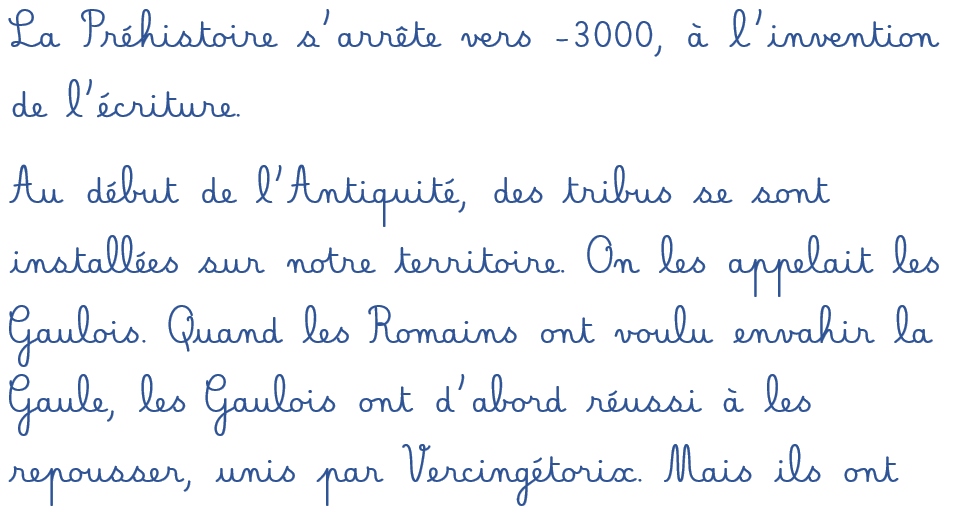 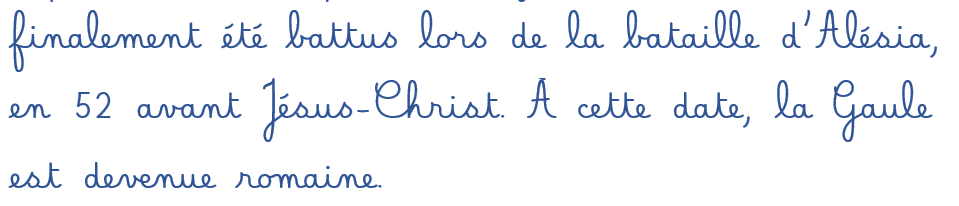 Je lis puis je me pose des questions.
Je peux écrire ces questions.

Je vérifie que je suis capable d’y répondre.
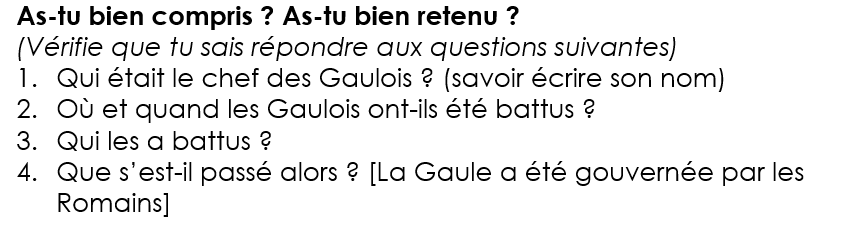 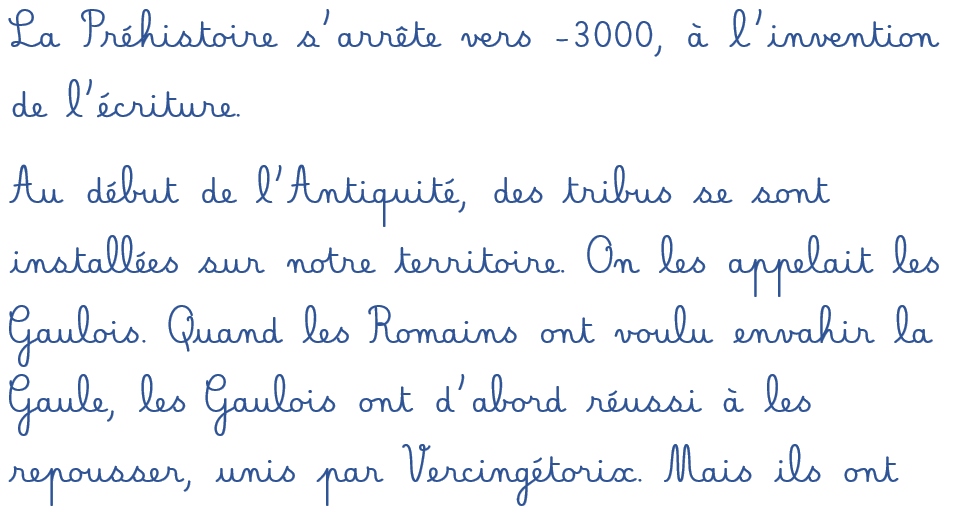 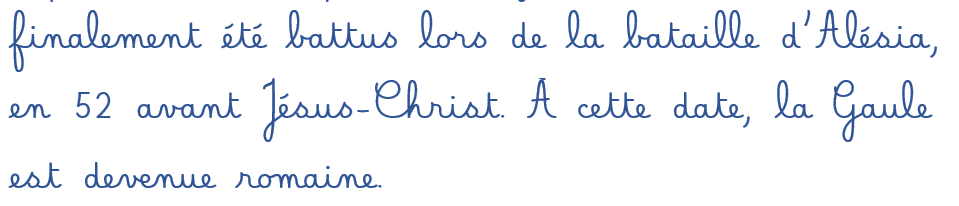 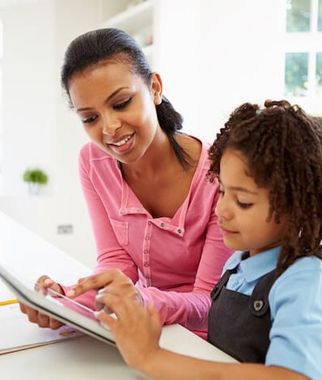 2. Je vérifie que je sais
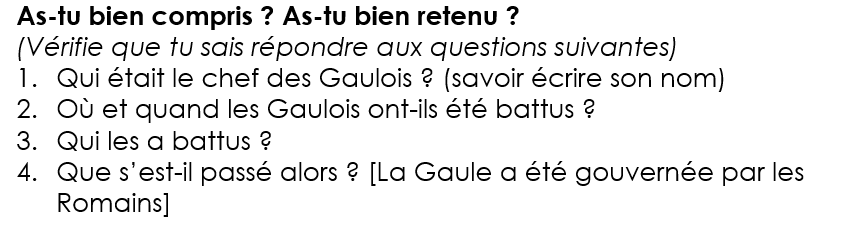 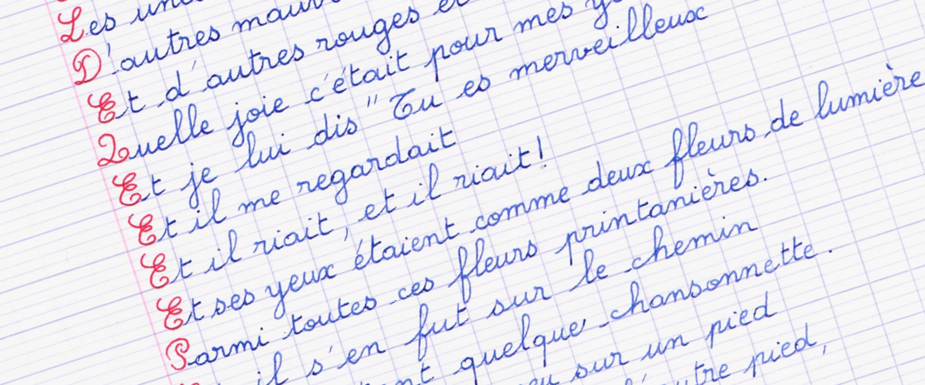 La poésie
Bien sûr, je peux lire le texte plusieurs fois et m’entrainer à le dire de mémoire.
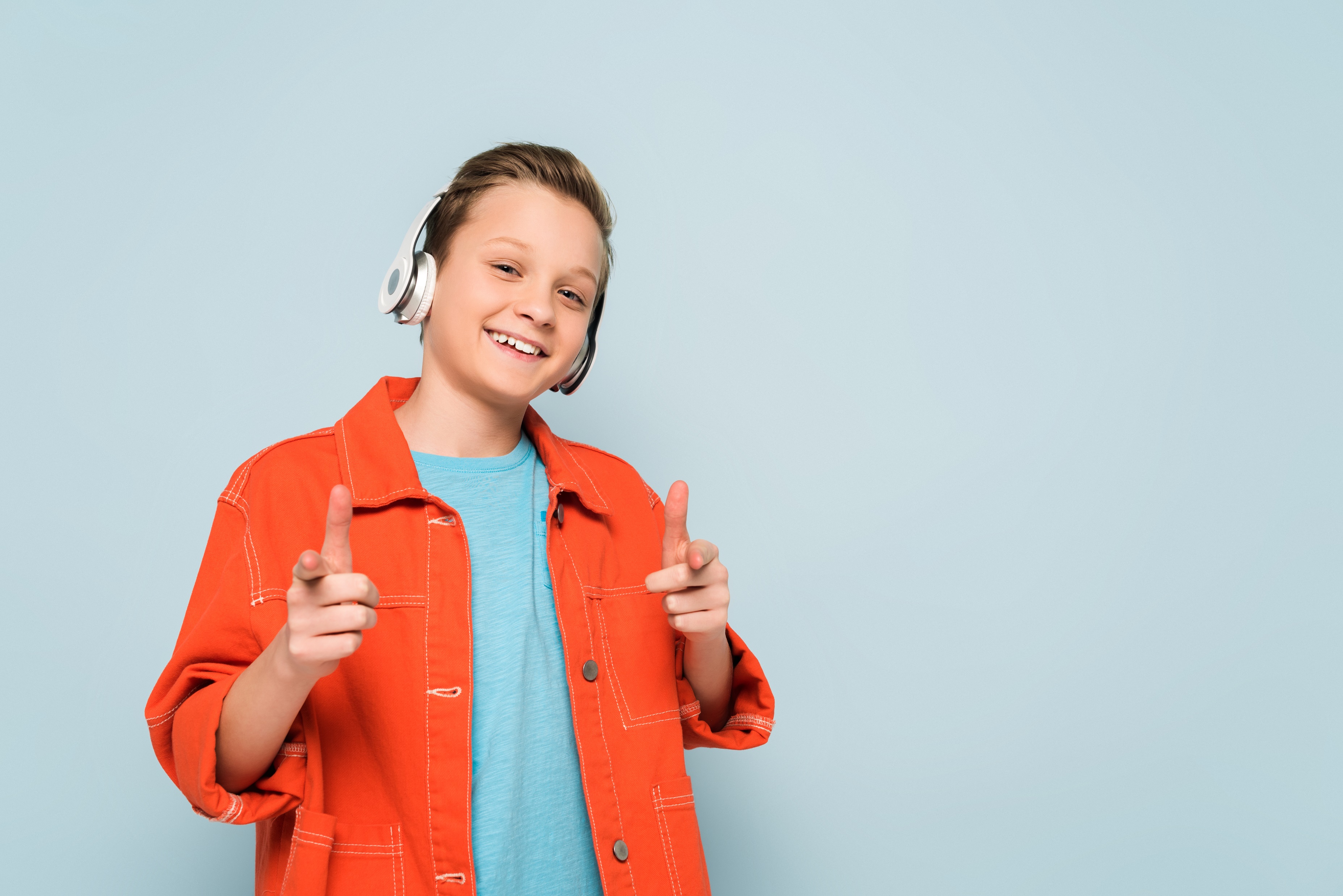 1. J’apprends
Mais je peux aussi…
L’écouter (audio, youtube)
je répète après une heure
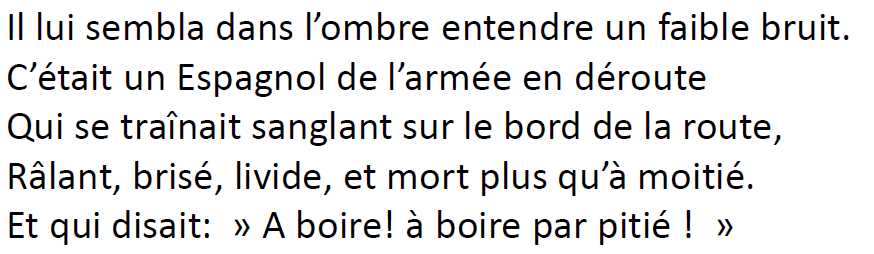 ou le « caviarder » petit à petit…
2. Je vérifie que je sais
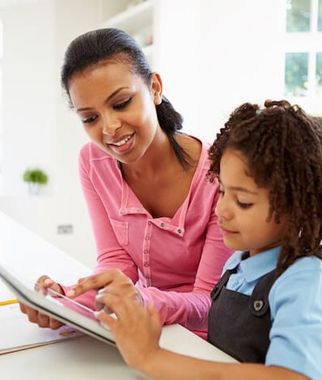 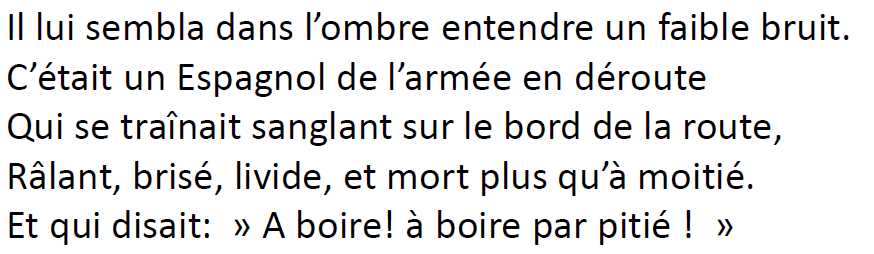 En récitant à quelqu’un qui a le texte sous les yeux
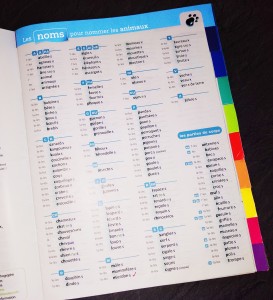 Les mots
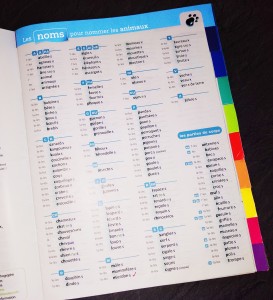 1. J’apprends
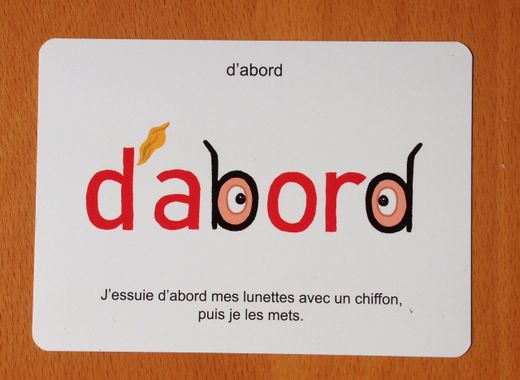 Dessine-moi un mot (Cit’inspir)
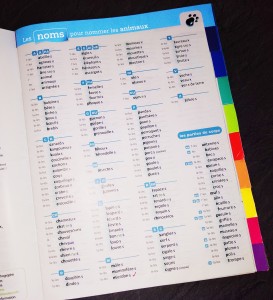 2. Je vérifie que je sais
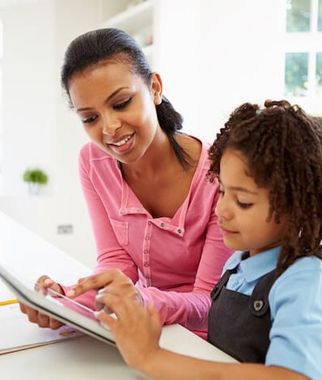 En épelant ou en écrivant les mots pour quelqu’un qui me les dicte.
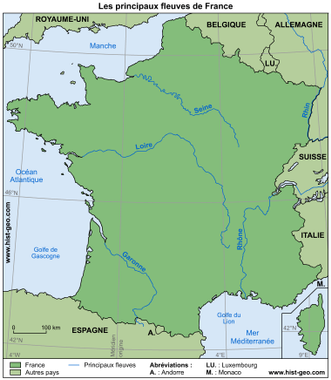 Les cartes
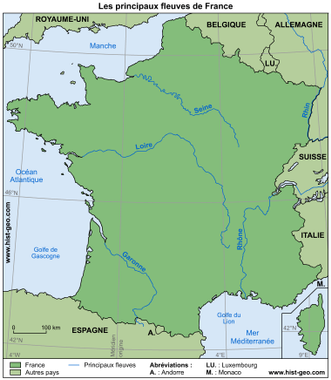 1. J’apprends
Je lis les repères à retenir, puis j’en masque un.
Et je relis tout, en disant, de mémoire, celui qui est masqué
Quand j’y arrive bien, j’en masque un autre…
Et je relis encore tout, plusieurs fois…
Puis j’en masque encore un autre etc
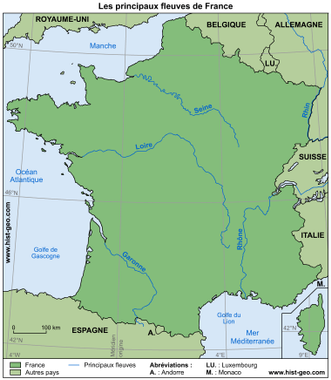 2. Je vérifie que je sais
Je répète après 1h, 1 jour…
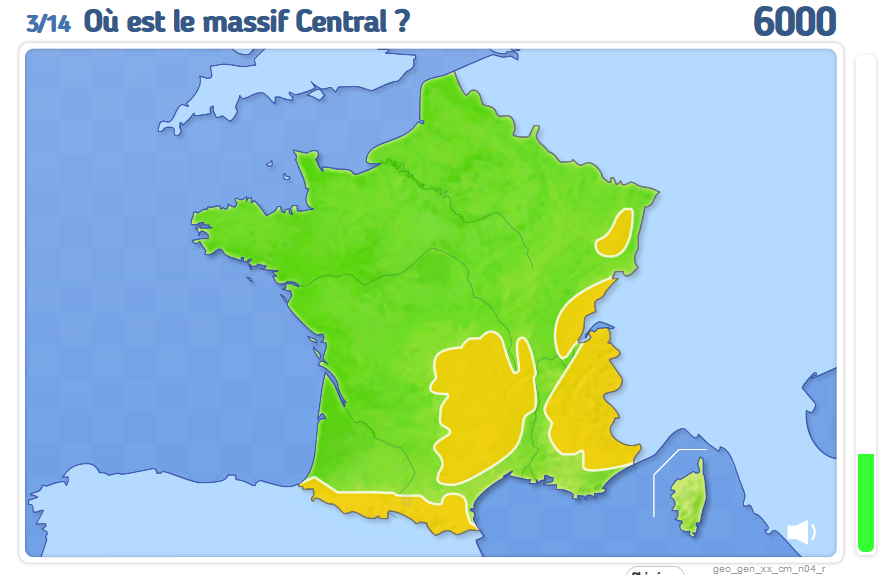 3. Et je m’entraine souvent pour retenir longtemps
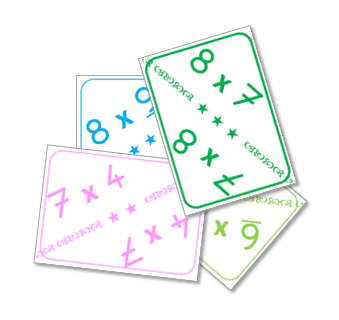 1. J’apprends
Les tables
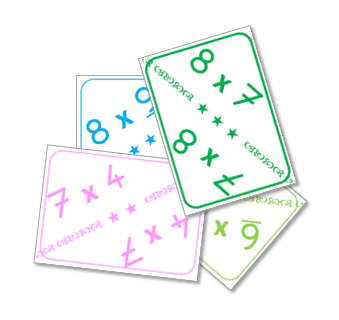 Les « flashcards »
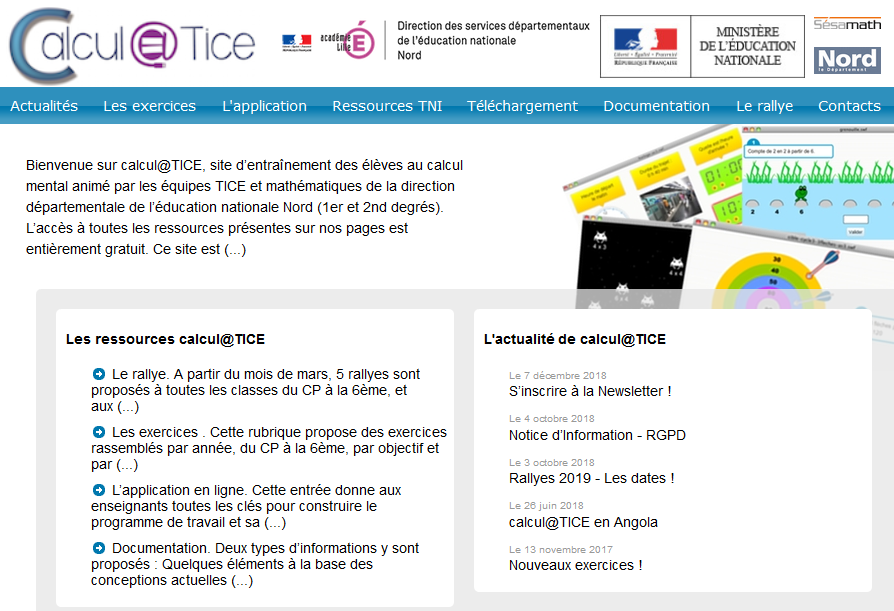 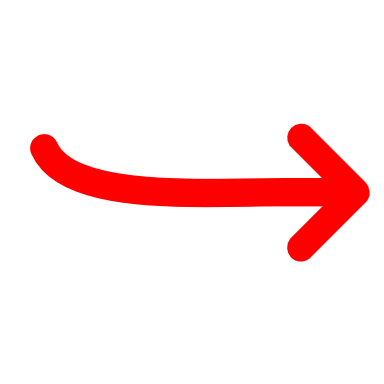 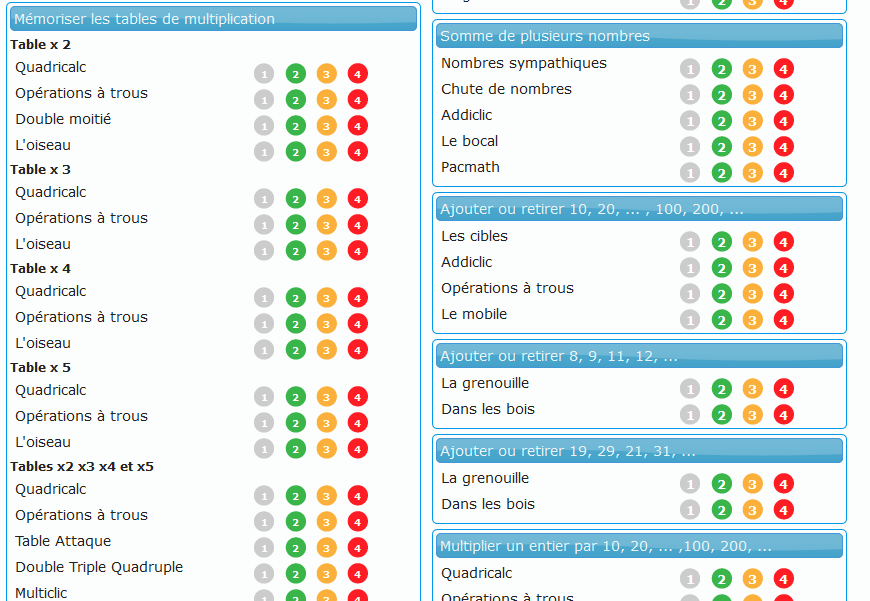 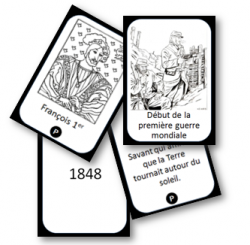 Les dates
1. J’apprends
Je me raconte les évènements
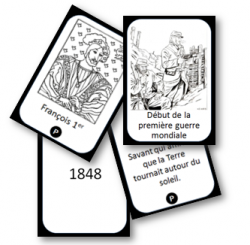 J’apprends 1 date, puis 2, max 3…
2. Je vérifie … forcément.
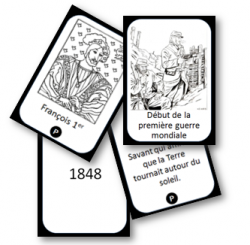 3. Je revois souvent (fréquemment au début) ces dates et les autres
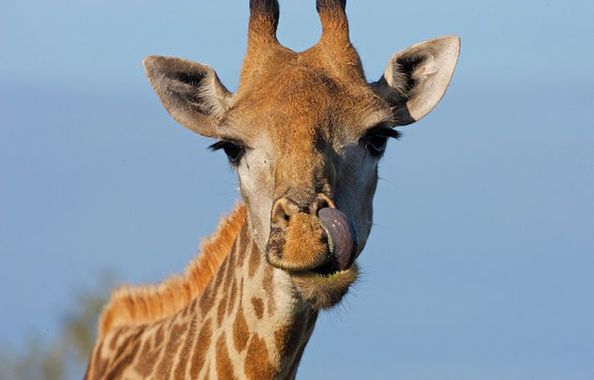 On récapitule ?